Conflict
Essential Questions:
What is a conflict?
A problem between two characters or forces in the story.
Conflict
What are the two main types of conflict?
Internal
A conflict (problem) that a character has with him/herself.
External
A conflict (problem) a character has with another character or outside force.
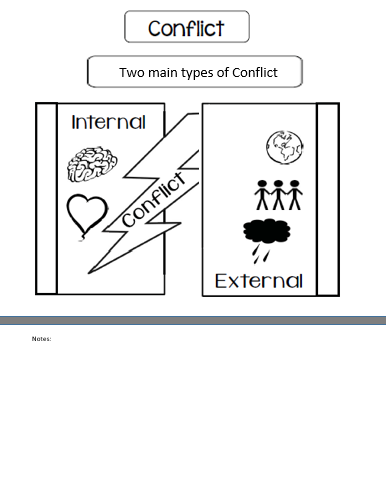 A conflict is a struggle between two characters or forces.
Internal Conflict is a struggle a character has with their own thoughts or emotions.
External Conflict is a struggle a character has with another character, society, or nature itself.
External Conflict
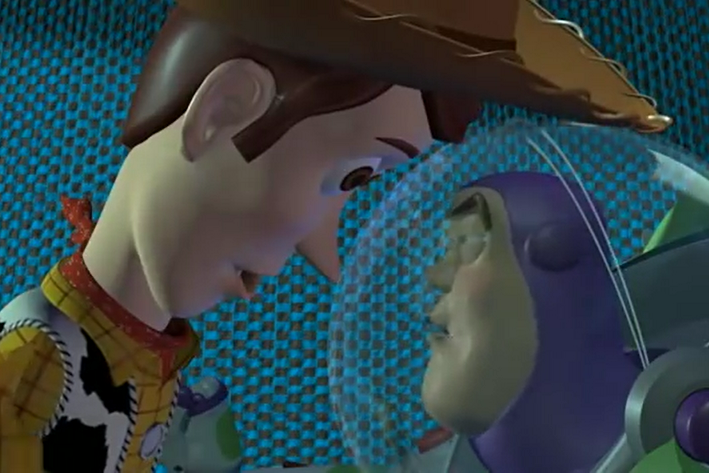 https://www.youtube.com/watch?v=9nuoxJyUdfQ
Internal Conflict
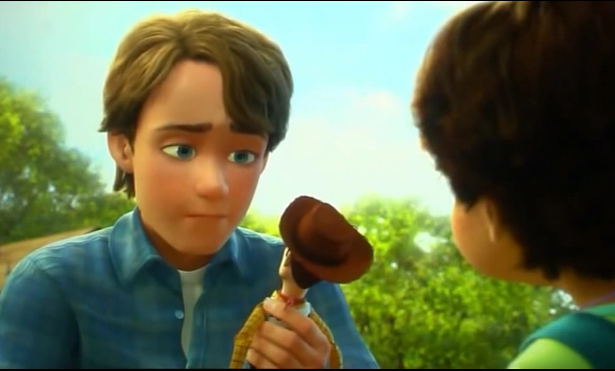 https://www.youtube.com/watch?v=AaTOiyNNE_Y
Essential Questions:
What is a conflict?
A problem between two characters or forces in the story.
Conflict
What are the four types of conflict?
Man vs. Self
A struggle the character has with feelings, conscience, or fears.
Man vs. Man
A mental or physical struggle between two characters.
A struggle between a character and forces such as weather or animals.
Man vs. Nature
Man vs. Society
A struggle between a character and the beliefs of society or a group such politics, religion, or poverty.
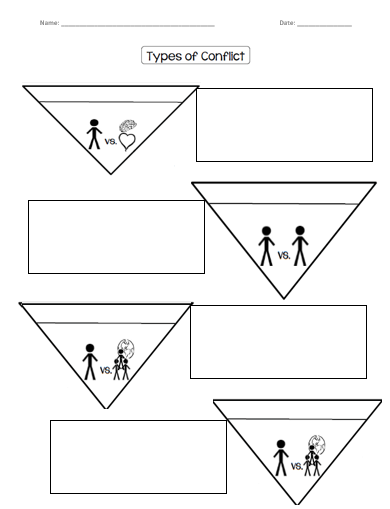 Man vs. Self
A struggle the character has with feelings, conscience, or fears.
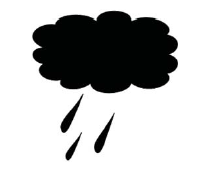 Conflict: Man vs. Self
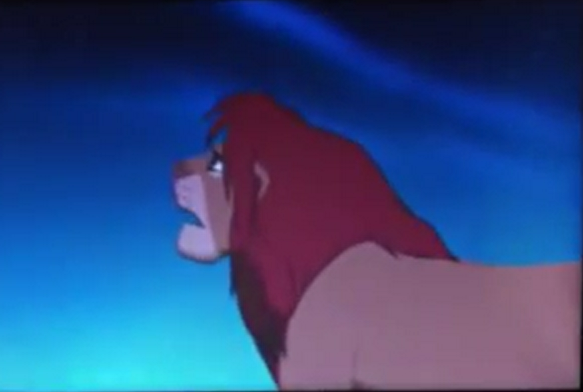 https://www.youtube.com/watch?v=3JI2QlYZ3VM
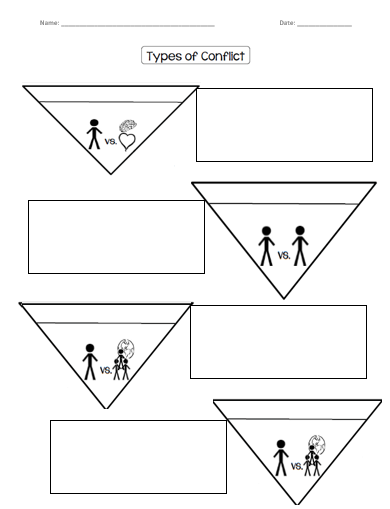 Man vs. Self
A struggle the character has with feelings, conscience, or fears.
Man vs. Man
A mental or physical struggle between two characters.
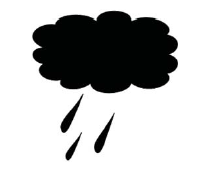 Conflict: Man vs. Man
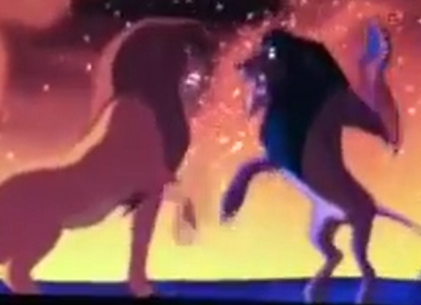 https://www.youtube.com/watch?v=aDnaMpMzviw
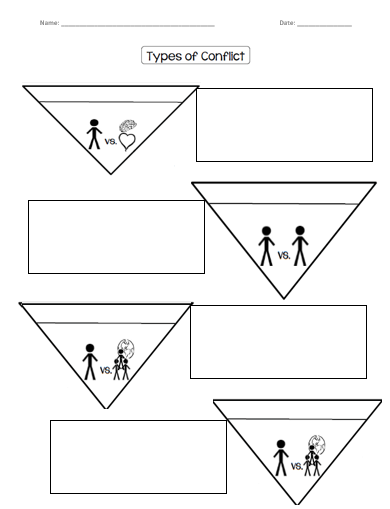 Man vs. Self
A struggle the character has with feelings, conscience, or fears.
Man vs. Man
A mental or physical struggle between two characters.
Man vs. Nature
A struggle between a character and forces such as weather or animals.
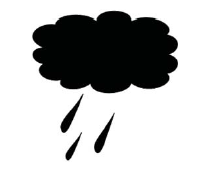 Conflict: Man vs. Nature
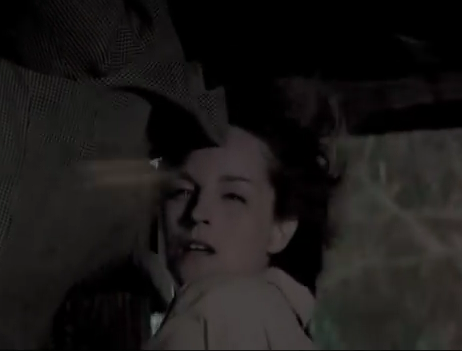 https://www.youtube.com/watch?v=N7LxzkB0imk
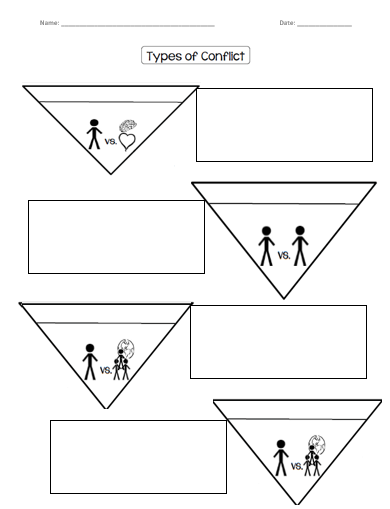 Man vs. Self
A struggle the character has with feelings, conscience, or fears.
Man vs. Man
A mental or physical struggle between two characters.
Man vs. Nature
A struggle between a character and forces such as weather or animals.
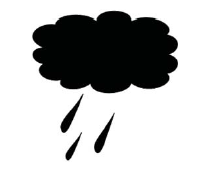 Man vs. Society
A struggle between a character and the fear of family or society beliefs.
Conflict: Man vs. Society
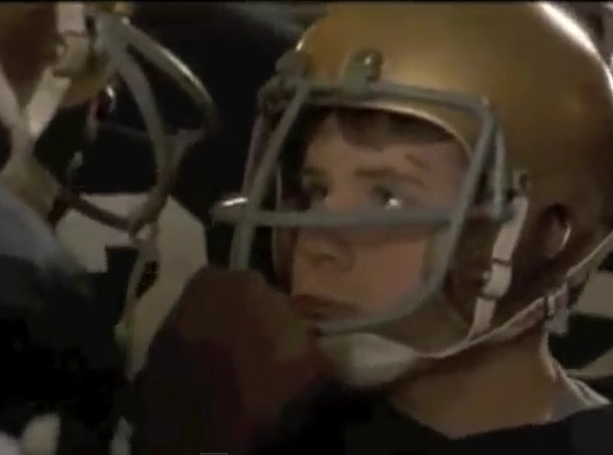 https://www.youtube.com/watch?v=5RSO9paxHf8
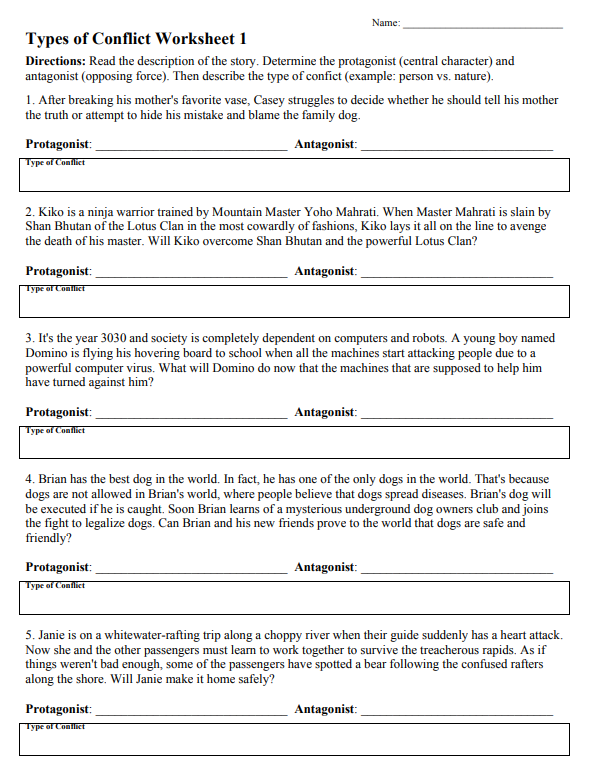 Essential Question Review:
What is a conflict?
A problem between two characters or forces in the story.
Conflict
What are the four types of conflict?
Man vs. Self
A struggle the character has with feelings, conscience, or fears.
Man vs. Man
A mental or physical struggle between two characters.
A struggle between a character and forces such as weather or animals.
Man vs. Nature
Man vs. Society
A struggle between a character and the beliefs of society or a group such politics, religion, or poverty.